Занимательная математика  «Своя игра» 12 вопросов
Выполнила Лонская Т.А., учитель математики МБОУ СОШ № 1 имени 50-летия «Красноярскгэсстрой»
«Своя игра»
Основы
 математики
10
20
30
40
Геометрия
10
20
30
40
Смекай, 
отгадывай
10
20
30
40
Выберите категорию, вопрос по степени сложности
10
Категория «Основы  математики»
Вычислите:
(25:(56:7 - 3) + 64:16) - 75:3:5
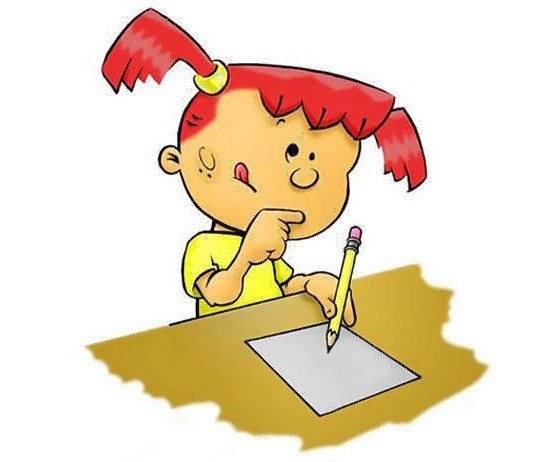 Ответ:
4
20
Категория «Основы  математики»
Отец старше сына на 28 лет, а сын младше отца в 3 раза. Сколько лет отцу?
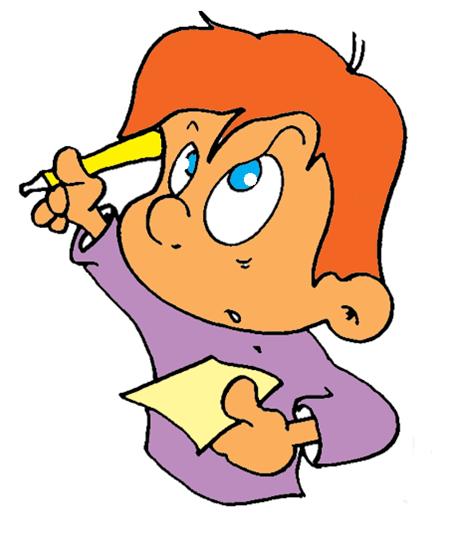 Ответ:
Сын -х лет
Отец - 3х лет
3х-х =28, х = 14
Отцу 14+28=42 года
30
Категория «Основы  математики»
Незнайка перемножил три целых числа и получил 333. Известно, что все числа больше 1. Найди большее из этих чисел.
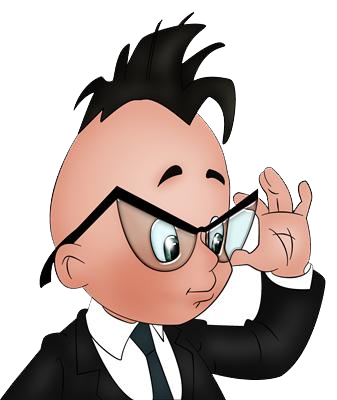 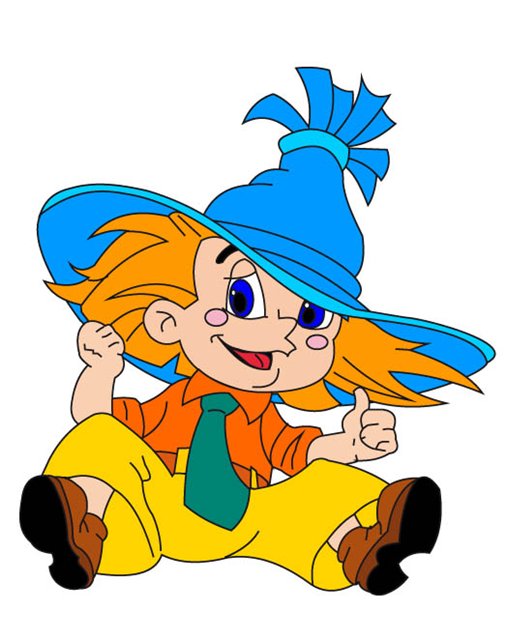 Ответ:
37
Единственный возможный вариант: 37 * 3 * 3 = 333
40
Категория «Основы  математики»
Масса ящика с лимонами равна 40 кг. Когда продали половину всех лимонов, ящик снова поставили на весы. Весы показали 24 кг. Найдите массу пустого ящика.
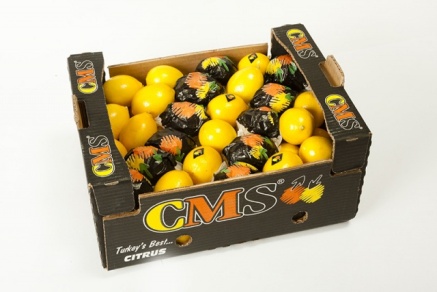 Ответ:
8 кг
10
Категория «Геометрия»
Найдите объем прямоугольного параллелепипеда с измерениями 25см,36см,40см.
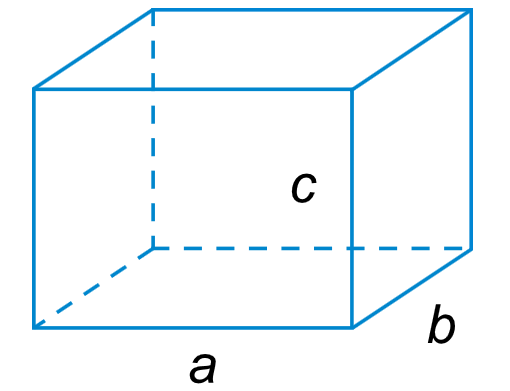 Ответ:
25*40*36=1000*36
=36000 см куб.
20
Категория «Геометрия»
Посчитай, сколько отрезков изображено на рисунке.
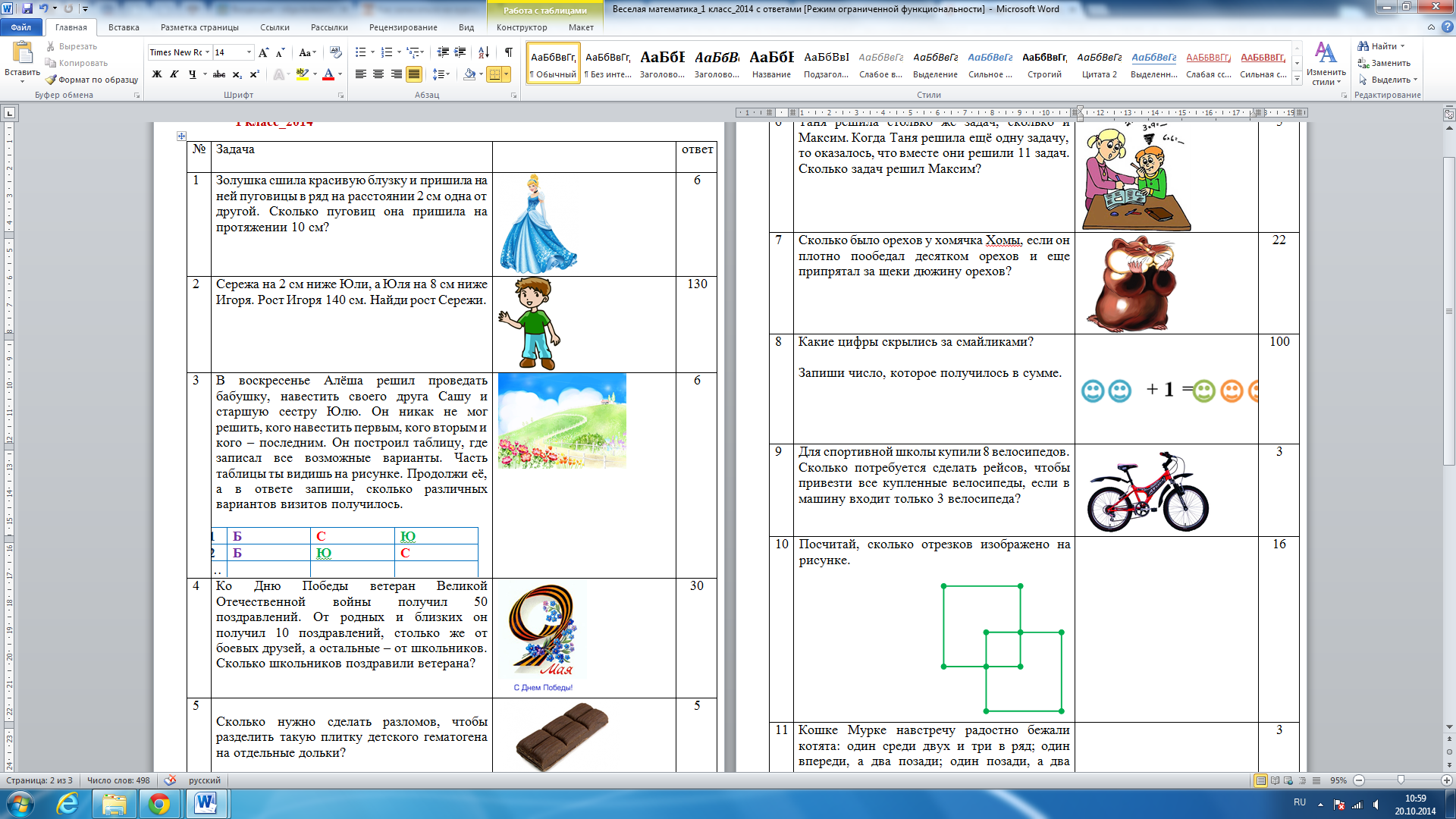 Ответ:
16
30
Категория «Геометрия»
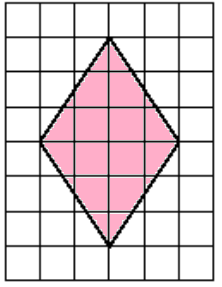 На клетчатой бумаге с размером клетки 
1 см х 1 см (см. рис.) изображен ромб.
Найдите его площадь (в квадратных сантиметрах).
Ответ:
12 см кв.
40
Категория «Геометрия»
На клетчатой бумаге с размером клетки 
1 см х 1 см (см. рис.) Найдите площадь четырехугольника
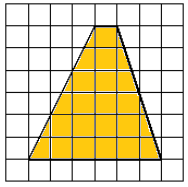 Ответ:
21 см кв
Категория «Смекай. Отгадывай»
10
У Царя Гвидона было три сына, и у каждого из этих сыновей сестёр было столько же, сколько и братьев. Сколько всего детей у Царя Гвидона?
Ответ:
5
У любого из сыновей Царя Гвидона два брата, значит, и две сестры. Следовательно, у Царя Гвидона пятеро детей: три сына и две дочери.
Категория «Смекай. Отгадывай»
20
Лошадь съедает охапку сена за 3 дня, а жеребёнок такую же охапку сена съедает за 6 дней. За сколько дней съедят охапку сена лошадь и жеребёнок вместе?
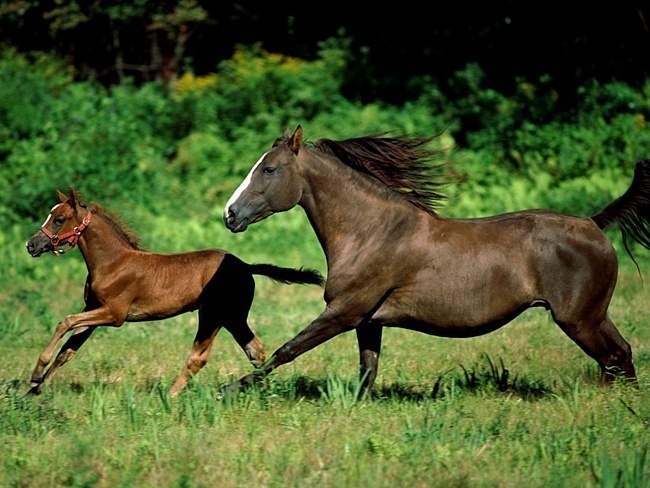 Ответ:
2 дня
30
Категория «Смекай. Отгадывай»
Никита купил интересную книжку. Он отдал за книжку половину своих денег и ещё 25 рублей. После этого у Никиты осталось 25 рублей. Сколько стоила книжка?
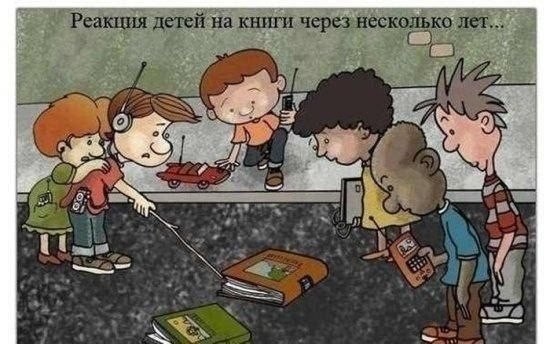 Ответ:
75
40
Категория «Смекай. Отгадывай»
Друзья из Солнечного города решили взвеситься парами. Получилось, что Синеглазка и Кнопочка вместе весят 40 кг, Кнопочка и Незнайка – 50 кг, 
Незнайка и Пончик – 90 кг, 
Пончик и Пилюлькин – 100 кг,
 Пилюлькин и Синеглазка – 60 кг. 
Сколько весит Синеглазка?
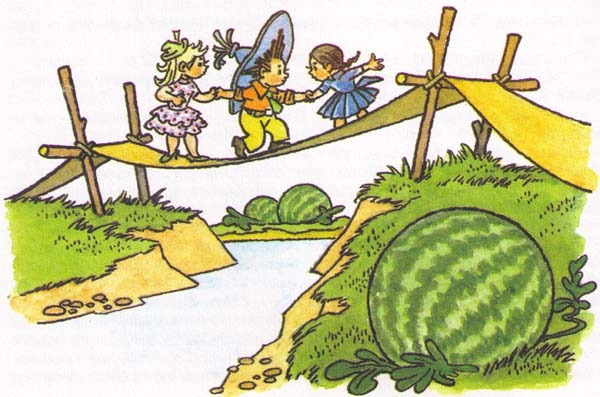 Ответ:
20 кг.   40 + 50 + 90 + 100 + 60 = 340 (кг) – удвоенный общий вес друзей.
340 : 2 = 170 (кг) –общий вес друзей.
170 – 100 – 50 = 20 (кг) – вес Синеглазки